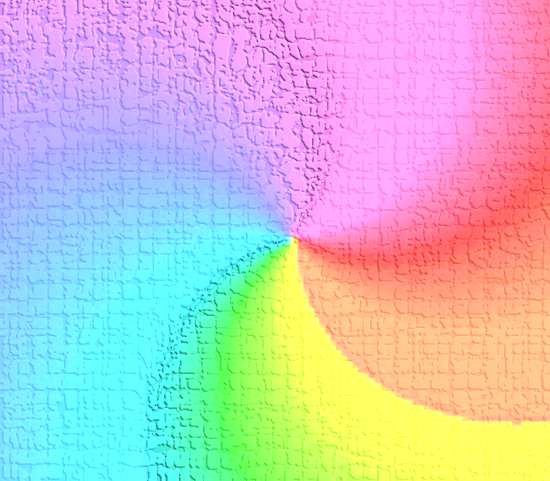 День смеха
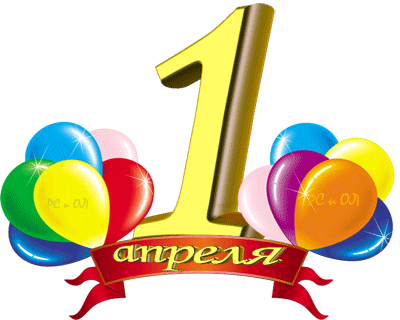 Образцова Татьяна Ивановна, 
преподаватель информатики
ГАПОУ МО ЕПЕЭТ
г. Егорьевск, 2015 г.
Источники иллюстраций:http://aeterna.qip.ru/blogs/post/4530411/http://animashki.org/blog/krasivye_animashki